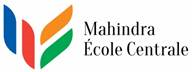 A set of slides summarising class lectures for CS101, Spring Semester 2015
Arya, Vipin, Lilian:
More slides will follow
Lecture 5 - Introduction
3 Strategic Goals of this course
4 Tactical Goals of this course
What is Computation – Philosophy – 2 forms of knowledge
Sequence of instructions as a recipe in form of primitives to solution of a problem 
3 broad types of languages – why Python?
Meaning of Syntax and Semantics
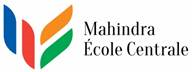 Lecture 6: Variables
Variables and associated concepts
Operators, operands, expressions, statements
Strings
Integers
Other forms of numbers
Comments
Zen of Python
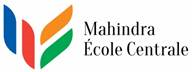 Lecture 7: Conditional Executions, User Inputs
Boolean expressions
Logical operators
Conditional executions – if, else & elif
Chain of conditions, Nesting
Accepting user inputs
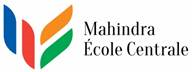 Lecture 8: Iteration
While loop
Infinite loops, break, continue
For loop
For loop complexities in other languages, naturalness in Python – closeness to NL
Loop patterns
Elementary debugging – method of bisection
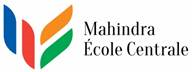 Lecture 9: Functions - 1
Beyond Turing completeness – Decomposition, Abstraction
Specific task pattern appearing more than once 
Syntax and semantics of functions
Argument basics
Returning from functions, fruitful & void functions
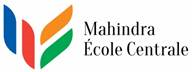 Lecture 10: Functions - 2
Recursive functions – examples
Default arguments, Positional arguments
Keyword arguments
Mixing Positional and Keyword arguments
Accepting arbitrary number of arguments
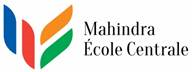 Lecture 11: Lists
Concept of Lists – naming and defining
Accessing individual items in lists, looping through lists
Common operations on Lists
Numerical Lists
String Lists - basics
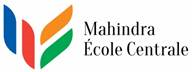 Lecture 12: Lists (contd.), Tuples, Files
Comprehensions in lists – numerical & literal
Tuples – concepts and accessing elements
Files – concepts, text files, lines, naming
Reading files
Searching files
Writing into files
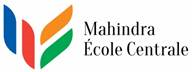 Lecture 13: Dictionaries
Concepts, general syntax
Common operations with dictionaries
Looping through a dictionary
Nesting
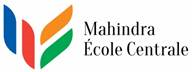 Lecture 14: Mapping scientific problems into computation
Taking example of a problem (yet to decide which)
Generating at least two algorithms to solve it
Converting algorithms into codes
Analysing computation and results.
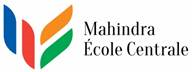 Section 1, 50 minutes

Exceptions and Handling
What are exceptions
Examples
Built-in exceptions in Python
Handling exceptions
Raising exceptions
User-defined exceptions
Section 1, 50 minutes

Modules
Python modules
The main module
Importing modules
Standard Python modules
sys
os
The dir() function
Packages
Section 1, 50 minutes

Object Oriented Programming
The “OOP” philosopy
The class
The object
Examples
Features of OOP
Encapsulation
Polymorphism
Inheritance
Section 1, 50 minutes

OOP using Python
Python Classes
Class attributes
The __init()__ method
Objects
Class Objects
Instance objects
Method objects
Creating and destroying objects
Section 2, 50 minutes

OOP using Python
Encapsulation
Data hiding
Inheritance
Multiple inheritance
Polymorphism
Function overloading
Operator overload
Method objects